ΕΘΕΛΟΝΤΙΣΜΟΣ
ΠΟΛΙΤΙΚΗ  ΠΑΙΔΕΙΑ   Α΄ΛΥΚΕΙΟΥ
ΕΘΕΛΟΝΤΙΣΜΟΣ
ΑΙΜΟΔΟΣΙΑ
Αιμοδοσία
Κορυφαία  μορφή  εθελοντισμού
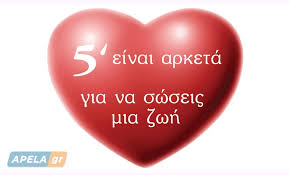 Συμμετοχή   στα   κοινά.
Π.χ.  Δενδροφυτεύσεις, διαμορφώσεις  δημόσιων  χώρων ,  καθαρισμός  ακτών.
Καθαρισμός  δάσους.
Συγκέντρωση   τροφίμων
Εθελοντισμός
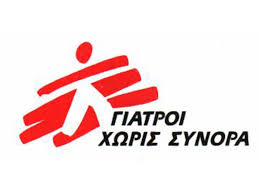 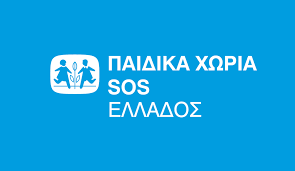 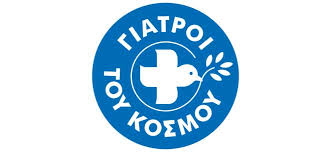 «Ν΄ αγαπάς  την ευθύνη . Να λες : Εγώ , εγώ  μονάχος μου έχω χρέος να σώσω τη Γη . Αν  δε σωθεί , εγώ  φταίω»


Νίκος  Καζαντζάκης